Dì yī kè
Wèn hǎo
第一课 LESSON1：问好
WELCOME
老师：夏千舒 XIA,Qianshu
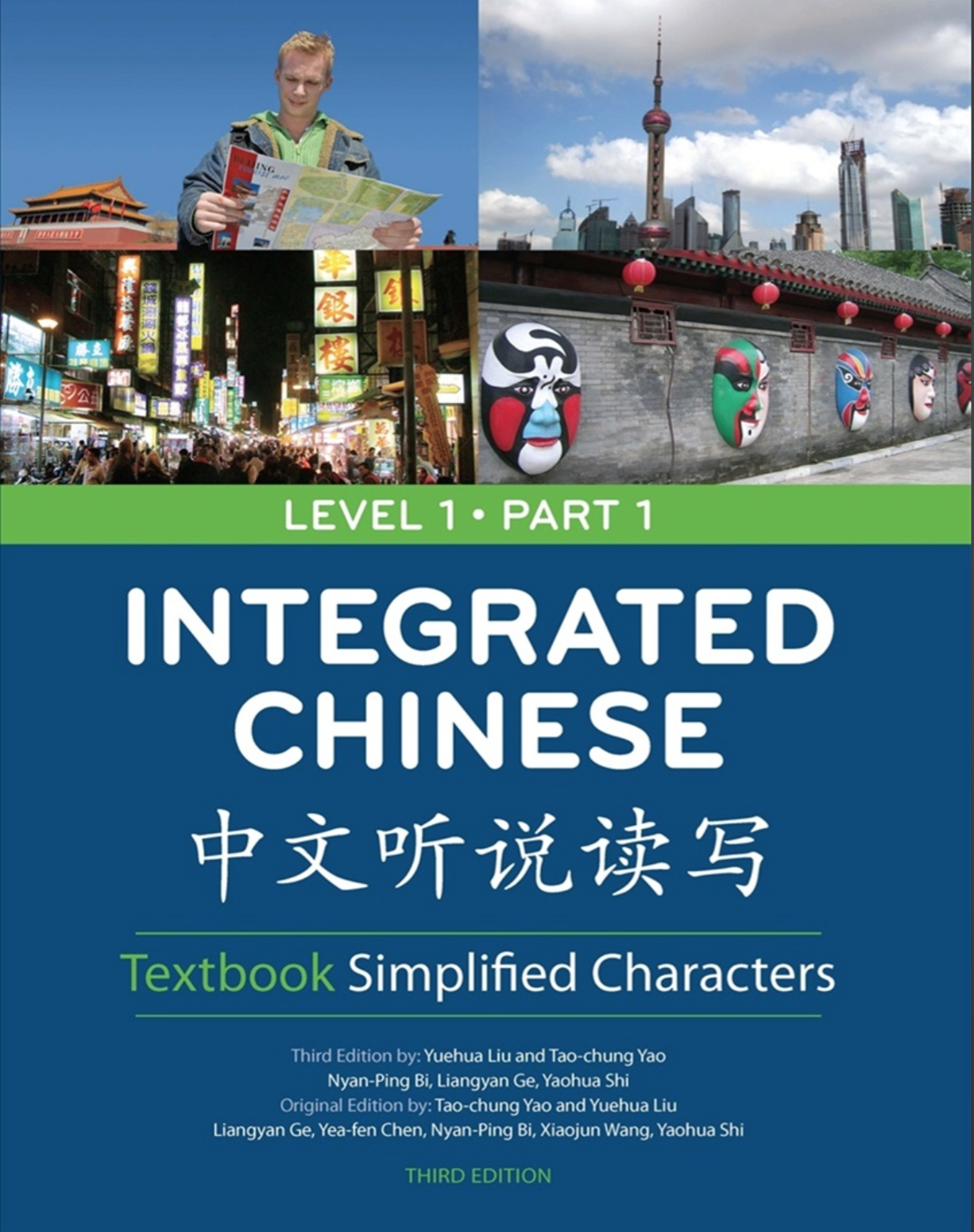 WELCOME
Glad you're here!
Textbook：INTEGRATED CHINESE  Level 1 Part 1

SOME RULES：
1、PLEASE come to class on time；
2、No Cezch language, try your best to speak Chinese；
3、No cellphone；
3、Take active part in the activities and exercises；
4、If you have any question, just let me know；
5、Work hard. No pains, no gains.
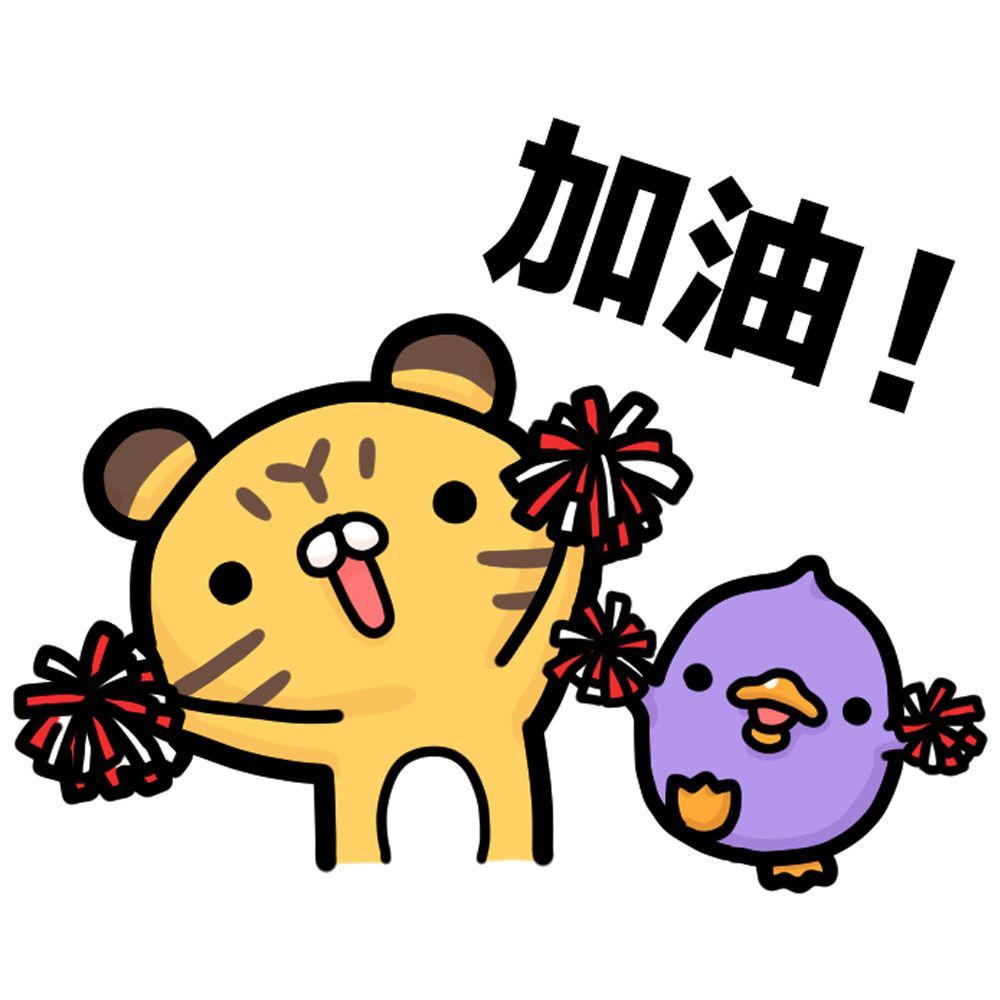 夏千舒
XIA Qianshu  ， Sia   ，FB：XIA Qianshu  
The Hong Kong Polytechnic University
Teaching Chinese as a foreign language
Shandong Province，China
Email：491081@mail.muni.cz
GUESS：
wǒ xǐhuān kàn diànyǐng。 
我喜欢看电影。I like watching movies.
wǒ xǐhuān tiàowǔ。
我喜欢跳舞。I like dancing.           
wǒ xǐhuān pǎobù。 
我喜欢跑步。I like running.    
wǒ xǐhuān chī jiékè cài 
我喜欢吃捷克菜。I like to eat Czech food.       
wǒ huì shuō jiékè yǔ 
我会说捷克语。  I can speak Czech
✔
✖
✔
✔
✖
A：nǐ hǎo ，nǐ jiào shénme míng zì ？
A：你好，你叫什么名字？

B：wǒ jiàoXXX， nǐ ne ？
B：我叫XXX，你呢？

A：wǒ jiàoXXX，wǒ shì XXguó rén ，nǐ ne ？
A：我叫XXX，我是XX国人，你呢？

B：wǒ shì XXguó rén 。
B：我是XX国人。
jièshào nǐ zìjǐ
介绍你自己
introduce yourself
nǐ hǎo 
你好 Hello
       gēn wǒ dú 
跟我读 Read after me           
     dú yì dú 
读一读 Read it   
      zài dú yí biàn 
再读一遍 Read it again     
   hěn hǎo 
很好  Very good
kètáng yòngyǔ 
    课堂用语  
Expression in class
shēngcí
01
生词
nǐ    wǒ
nín
你 我
您
hǎo
好
qǐng
请
wèn
问
guì   xìng
贵 姓
xiǎojiě
小 姐
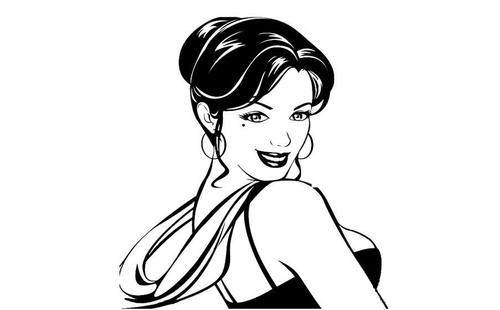 jiào
叫
shénme
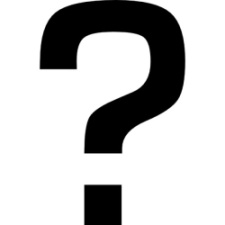 什 么
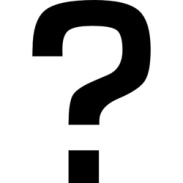 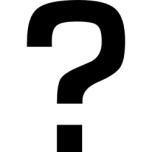 míngzi
名 字
xiānshēng
先 生
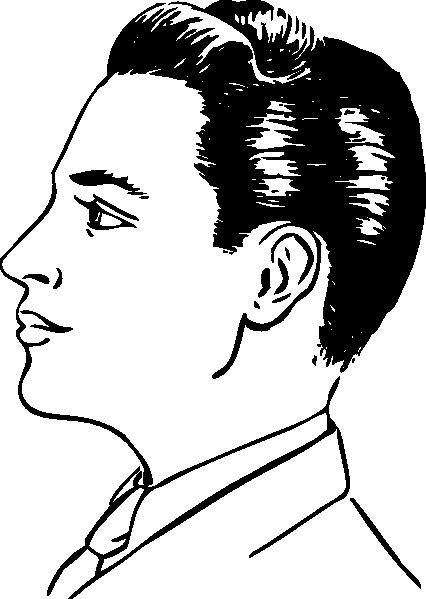 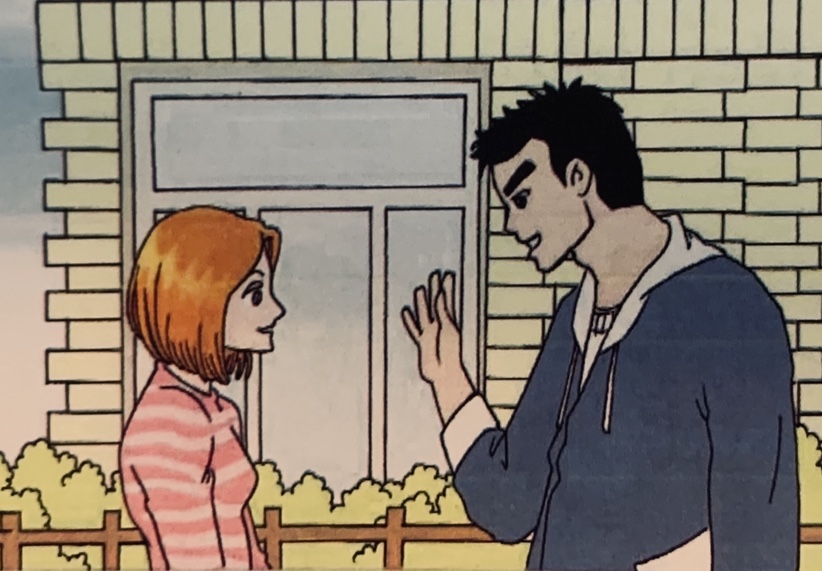 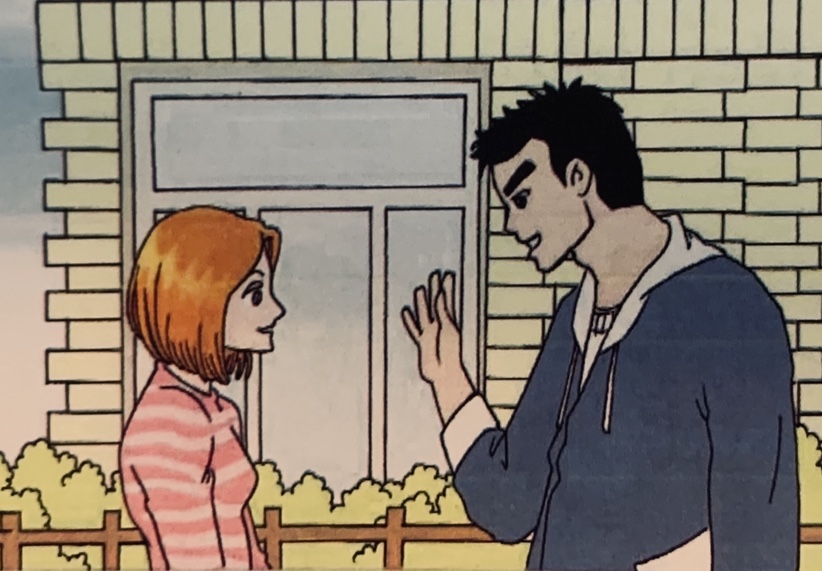 wèn  hǎo
问 好
Lǐ   Yǒu
Wáng  Péng
李 友
王 朋
kèwén
02
课文
读一读
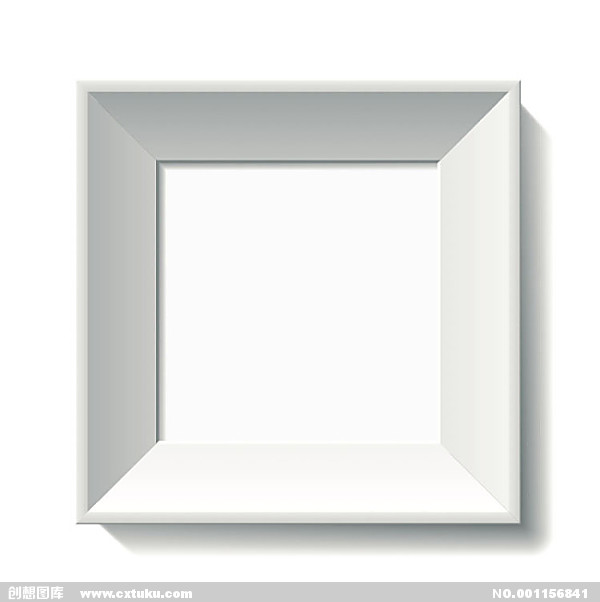 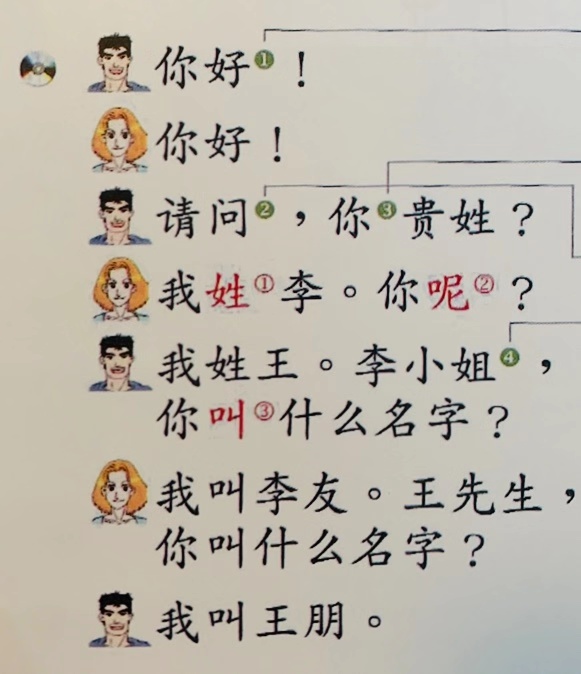 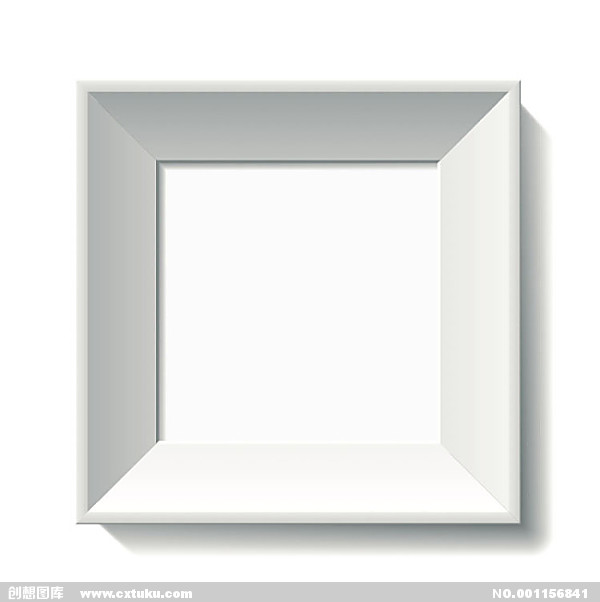 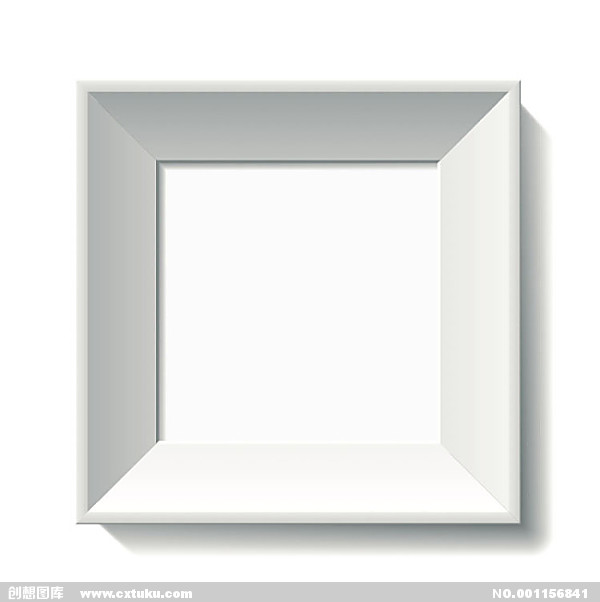 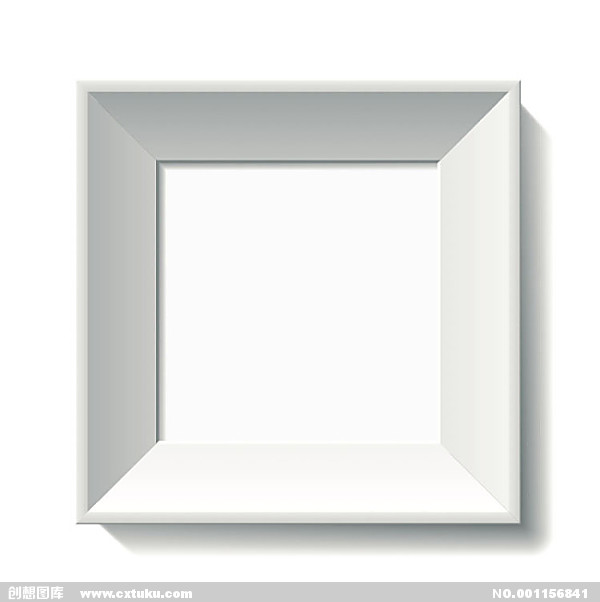 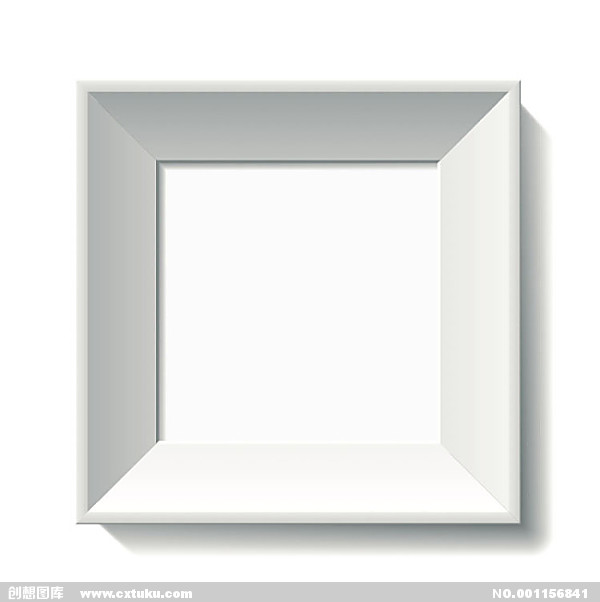 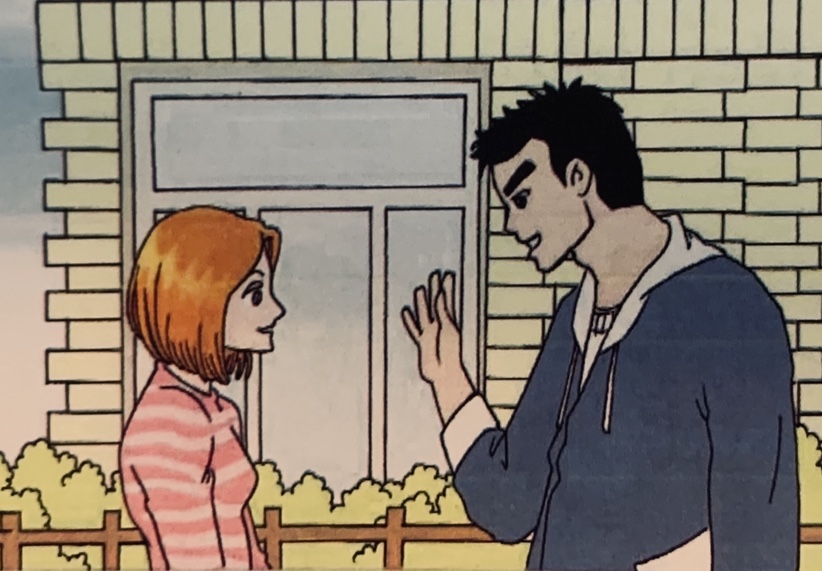 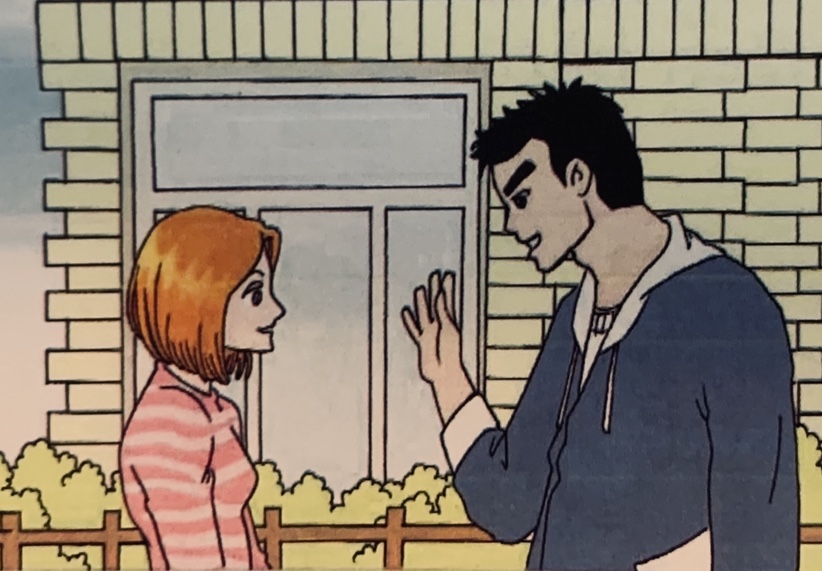 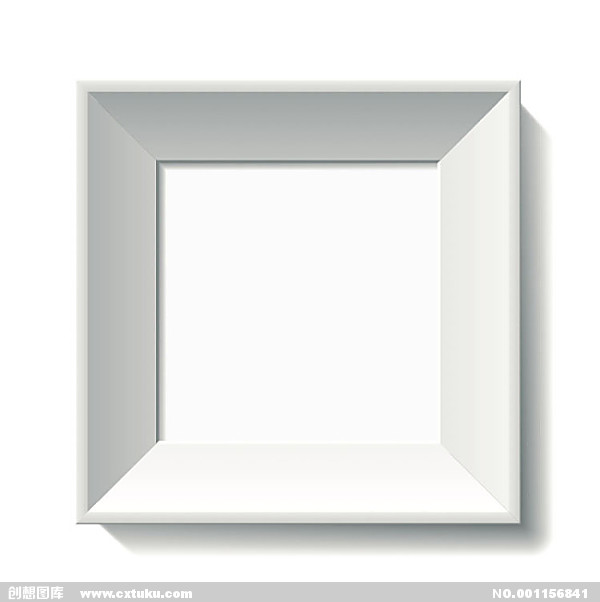 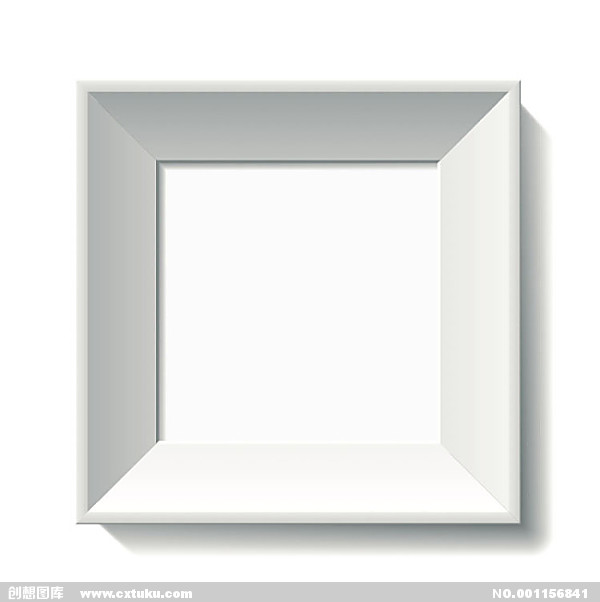 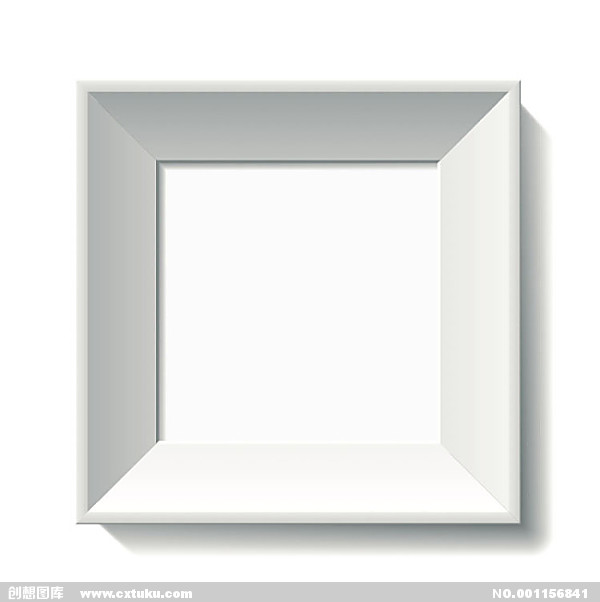 yǔfǎ
03
语法
xìng
姓
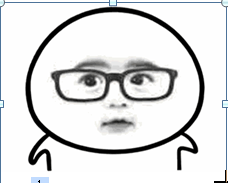 Hello！ 
I am Li Hao.
Lǐ  Hǎo
李好
GRAMMAR：The Verb 姓（xìng）
Nǐ xìng Wáng ma
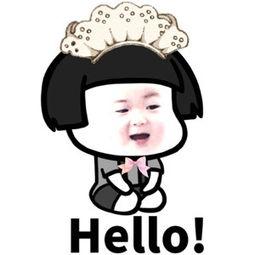 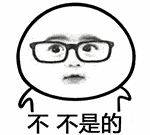 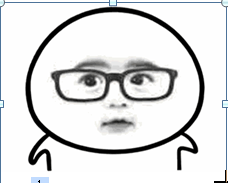 A：你姓王吗？
Wǒ bú xìng Wáng
李好
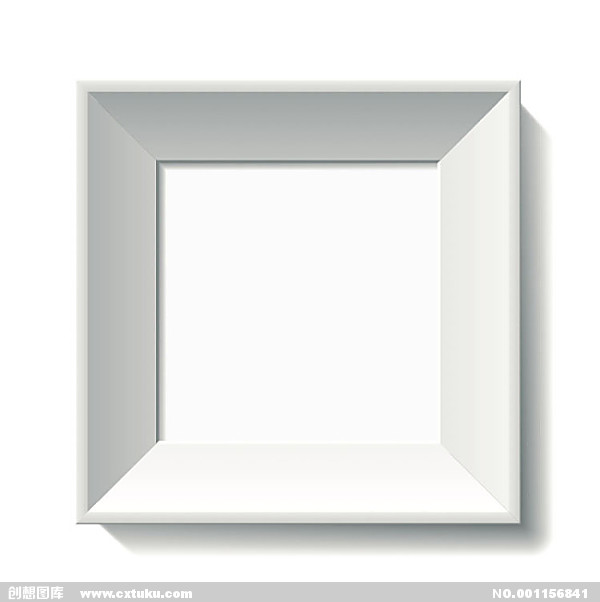 B：我不姓王。
Nǐ xìng shénme
Nǐ xìng Lǐ ma
A：你姓什么？
A：你姓李吗？
Wǒ xìng Lǐ
Wǒ xìng Lǐ
B：我姓李。
B：我姓李。
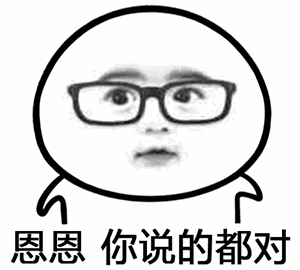 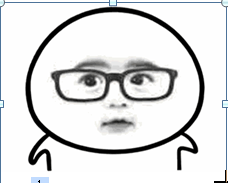 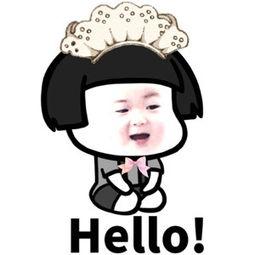 B
A
李好
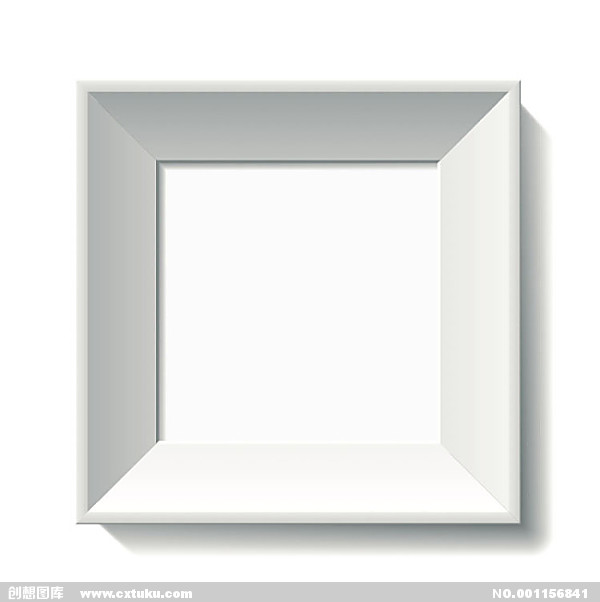 Nǐ guì xìng
A：你贵姓？
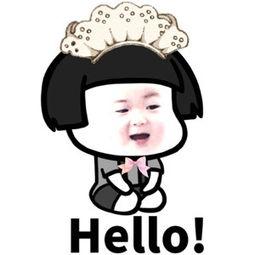 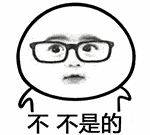 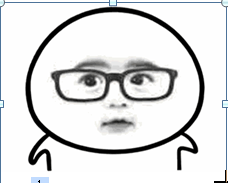 Wǒ xìng Lǐ
B：我姓李。
李好
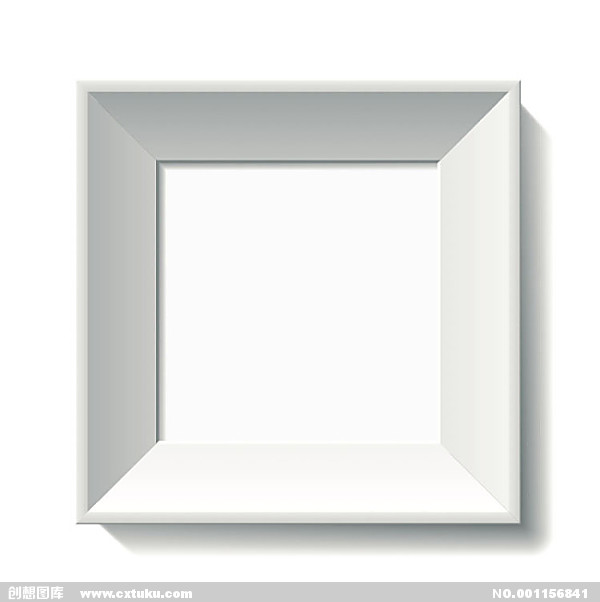 Miǎn guì xìng Lǐ
B：免贵姓李。
GRAMMAR：The Verb 叫（jìao）
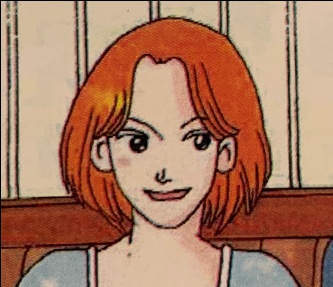 Nǐ jiào Lǐ Yǒu ma
A：你叫李友吗？
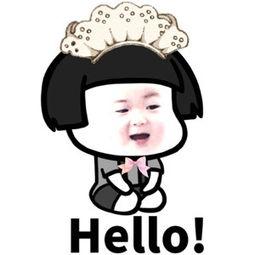 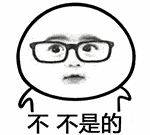 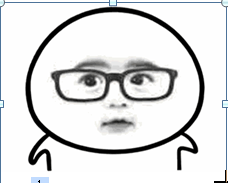 Wǒ bú jiào Lǐ Yǒu
B：我不叫李友。
Nǐ jiào shénme míngzi
李好
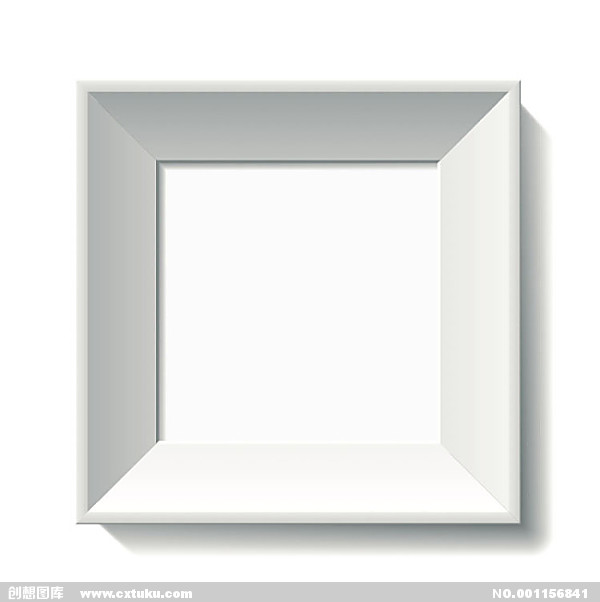 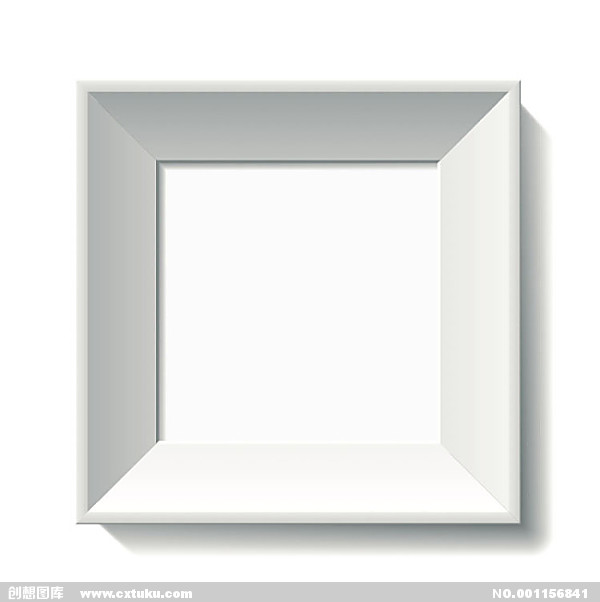 A：你叫什么名字？
Wǒ jiào Lǐ Hǎo
B：我叫李好。
GRAMMAR：Questions Ending with 呢（ne）
Nǐ ne
Wǒ jiào Lǐ Hǎo
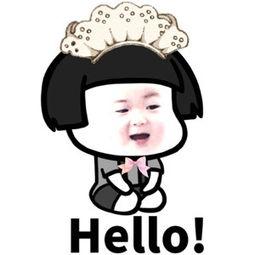 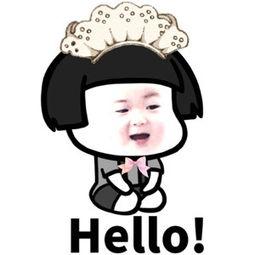 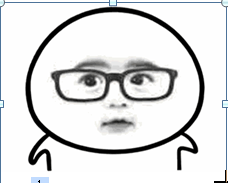 B：我叫李好，你呢？
Wǒ jiào Wáng Shēng
A：我叫王生。
王生
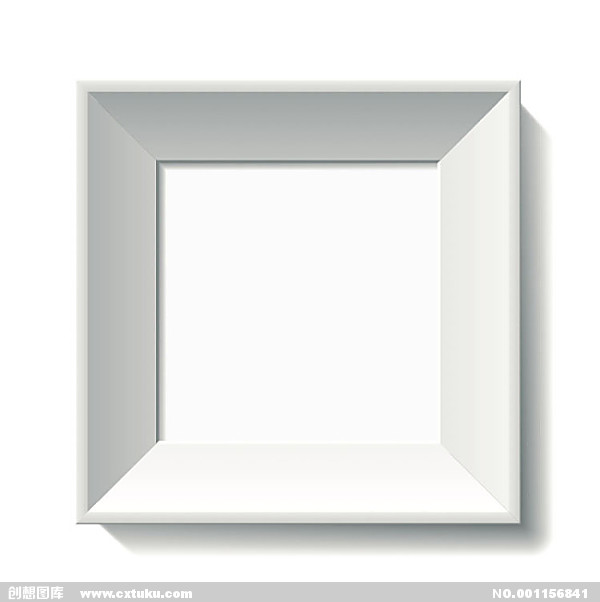 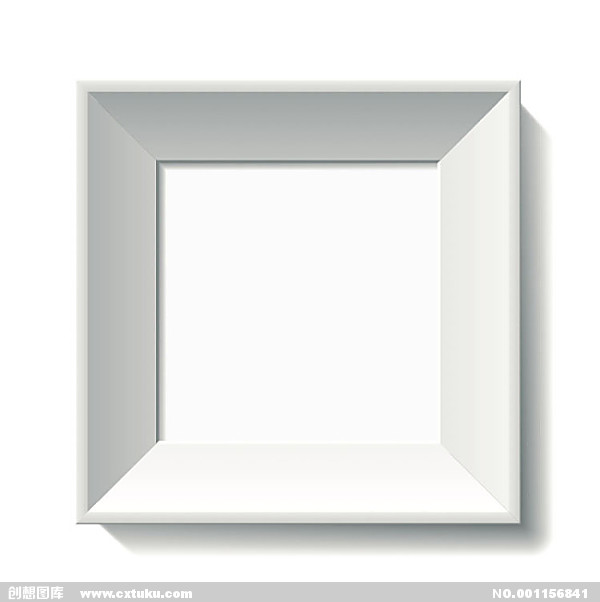 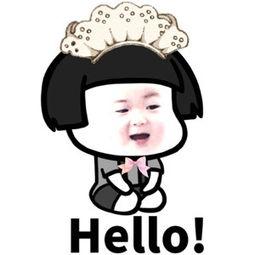 Practice
你呢
贵姓
叫
你好
请问
名字
什么
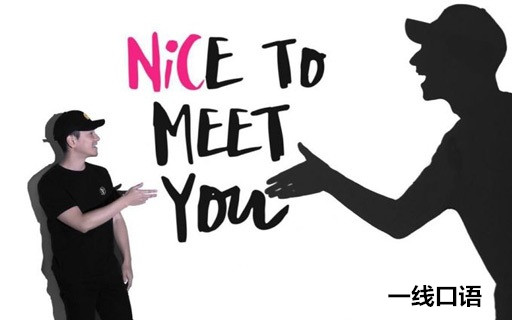 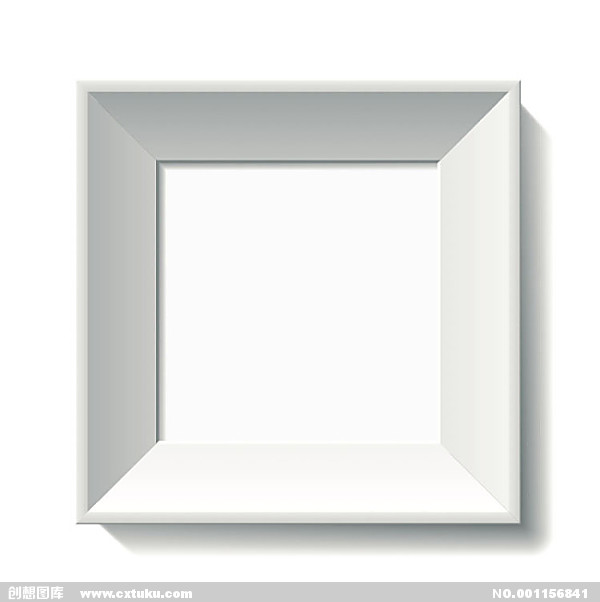 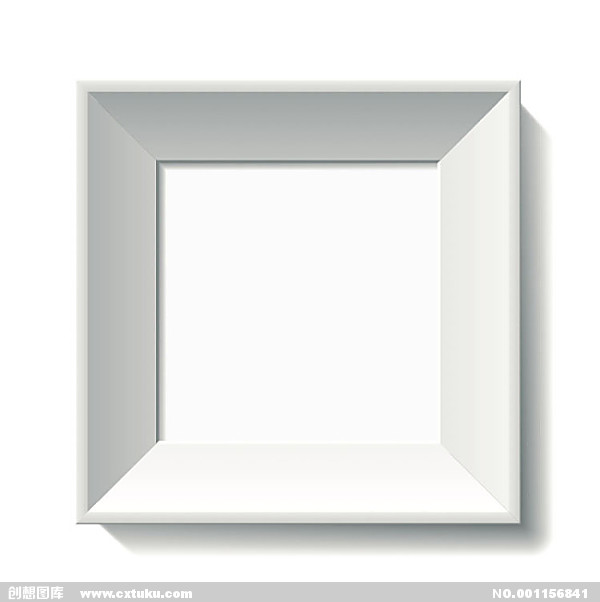 DIALOGUEII
01
生词
shì
是
lǎoshī
老师
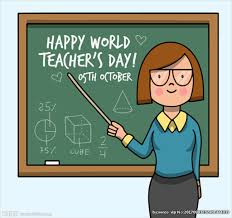 ma
吗
bù
不
bú shì
不是
xuéshēng
学生
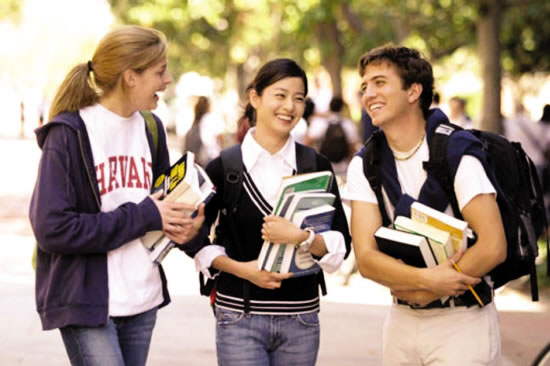 yě
也
rén
人
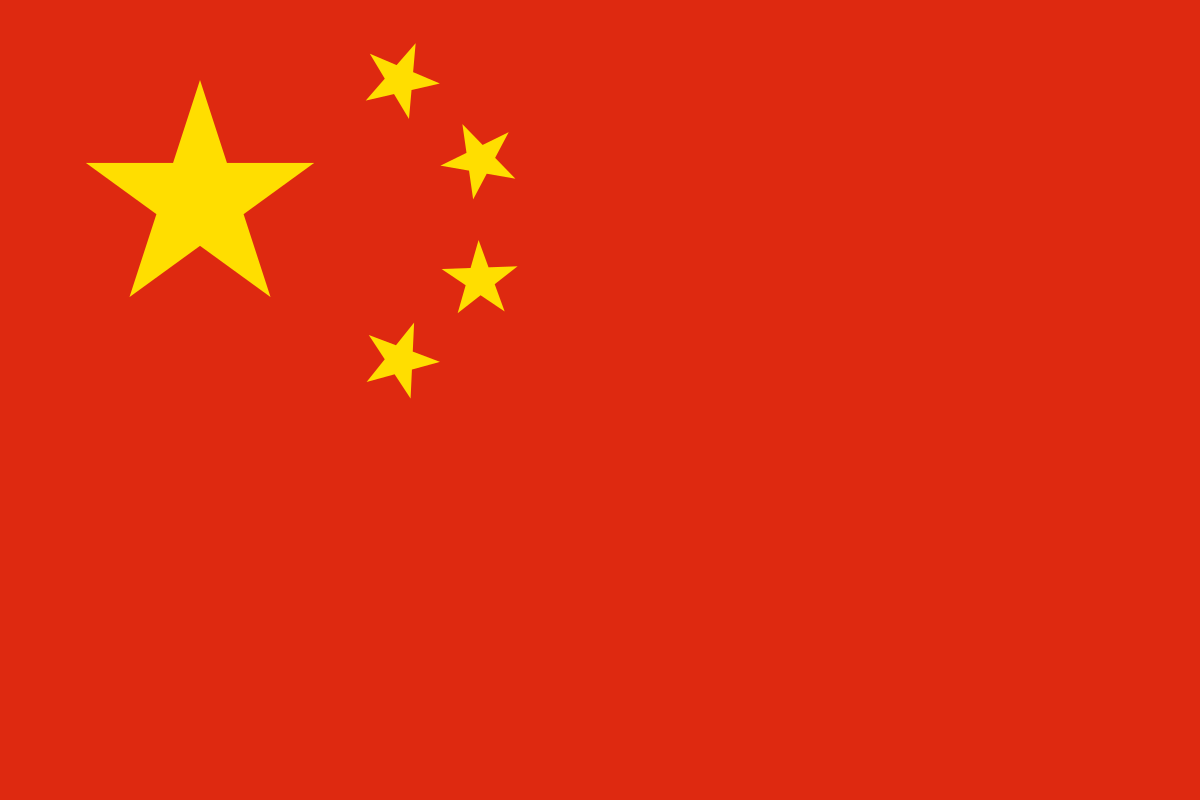 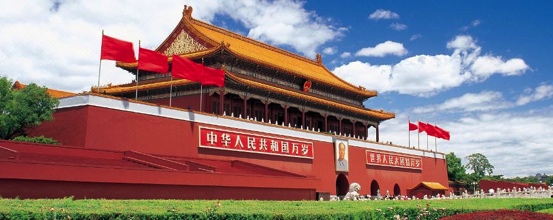 Běijīng
Zhōngguó
北京
中国
北京人
中国人
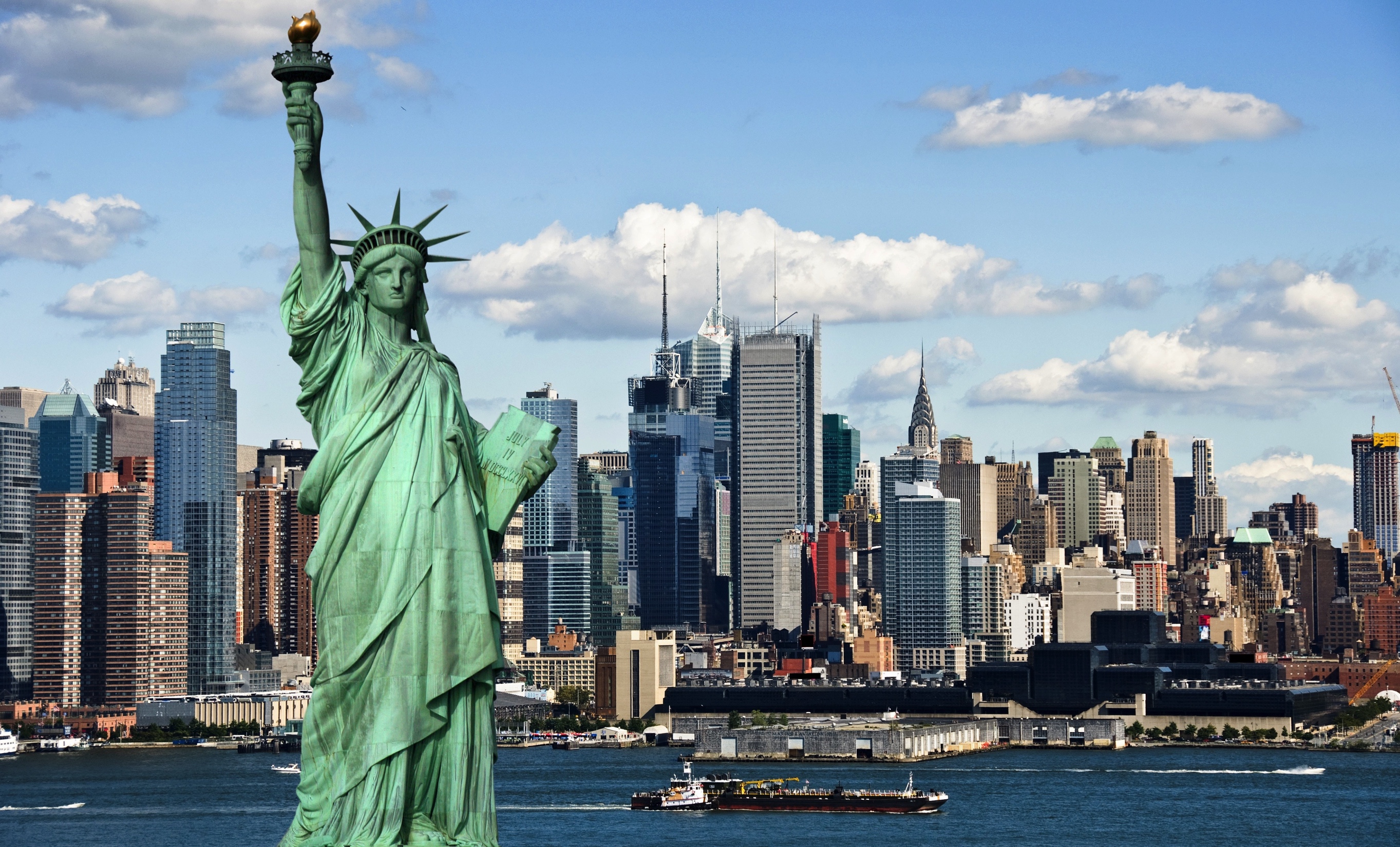 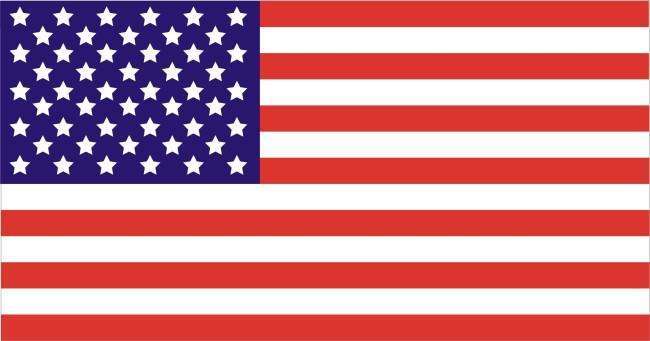 Niǔyuē
Měiguó
纽约
美国
纽约人
美国人
https://play.kahoot.it/v2/?quizId=6b573d7c-b635-487c-9bf7-1f324656f696
02
课文
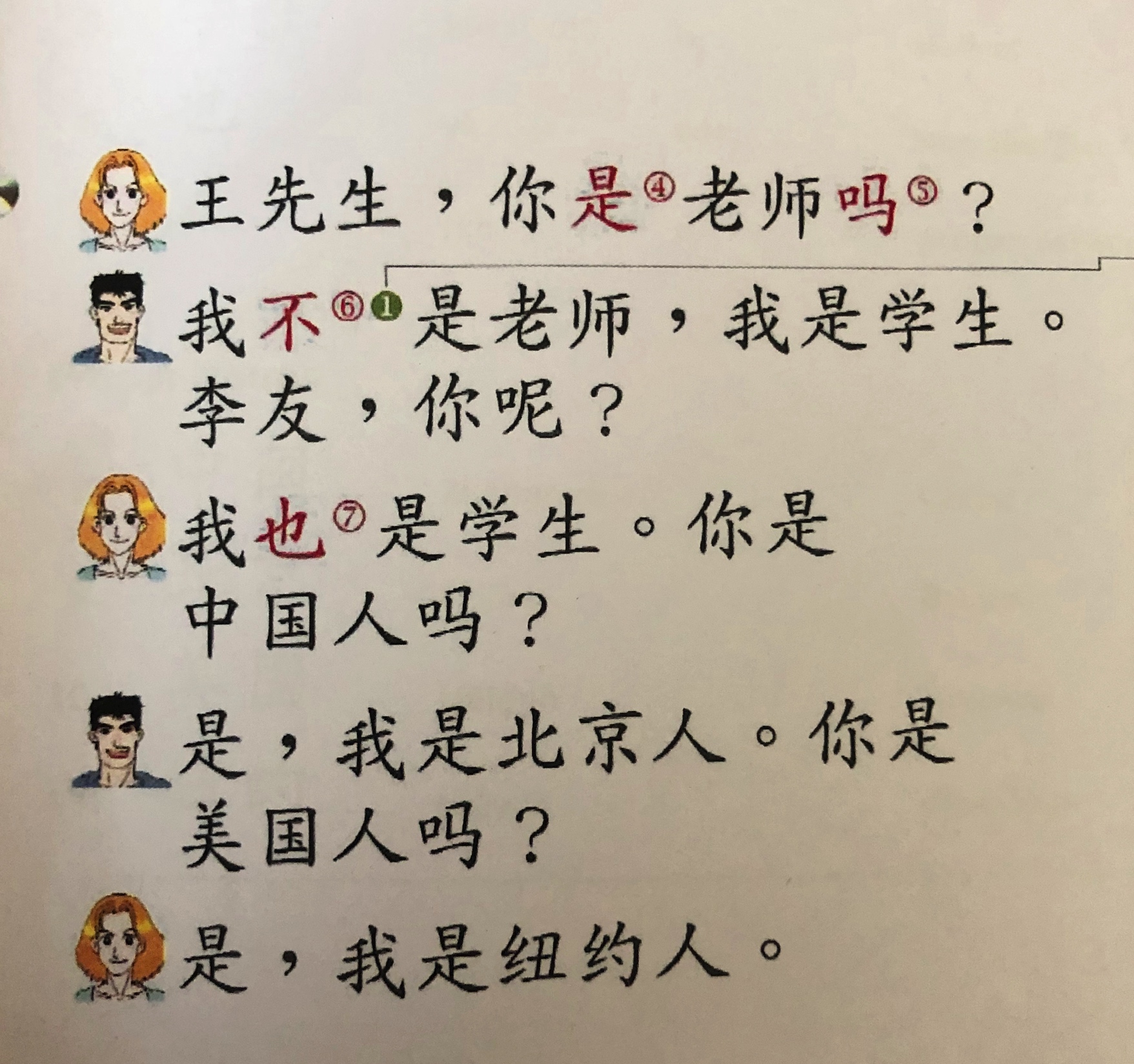 读一读
读一读
A：王先生，你是老师吗？

B：                              ，我是学生。李友，你呢？


A：我也是学生。你是                 ？


B：是，我是                         。你是                      ？


A：是，我是                       。
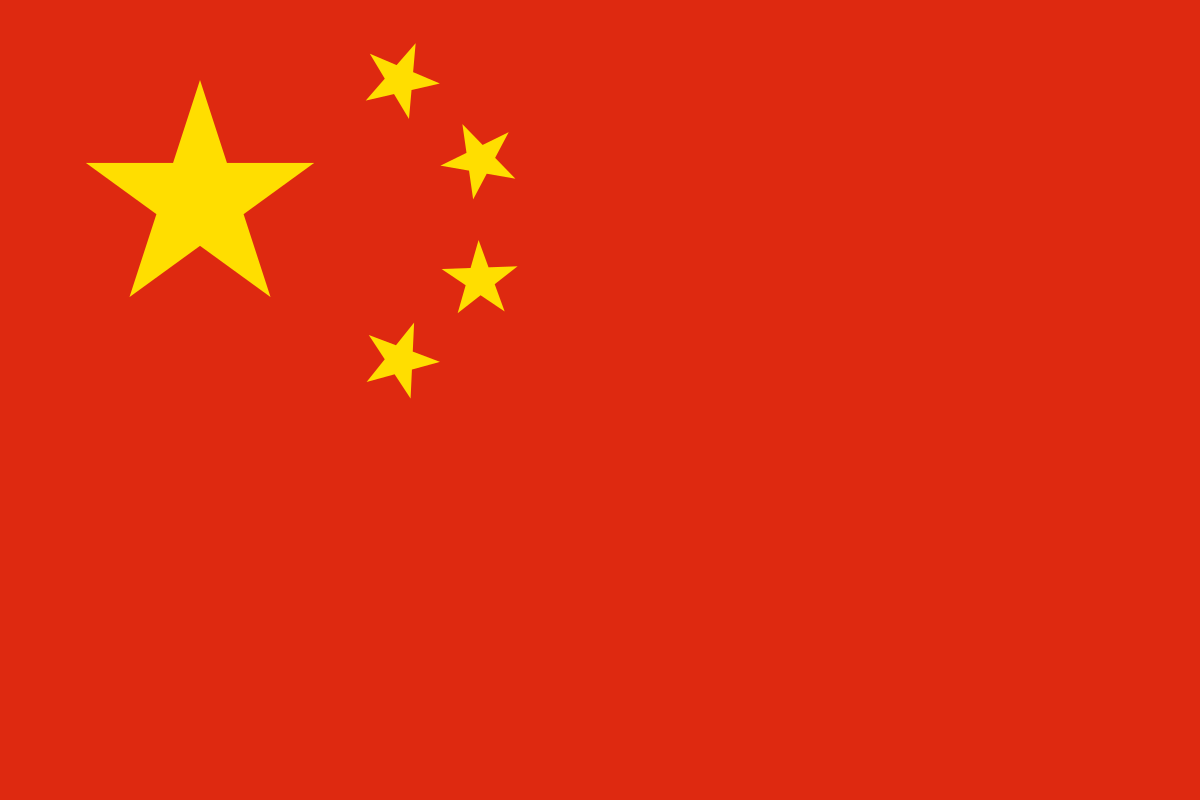 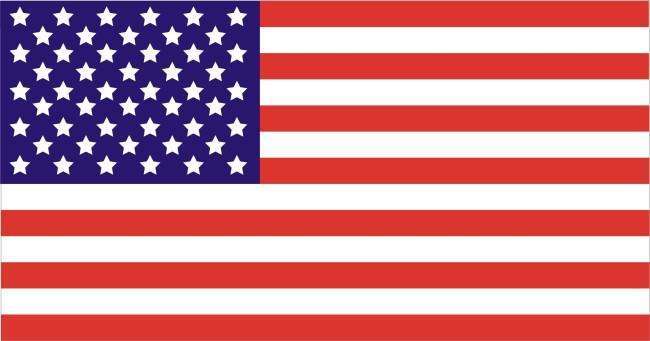 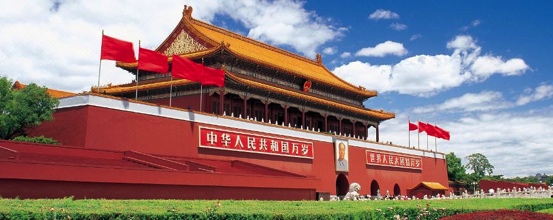 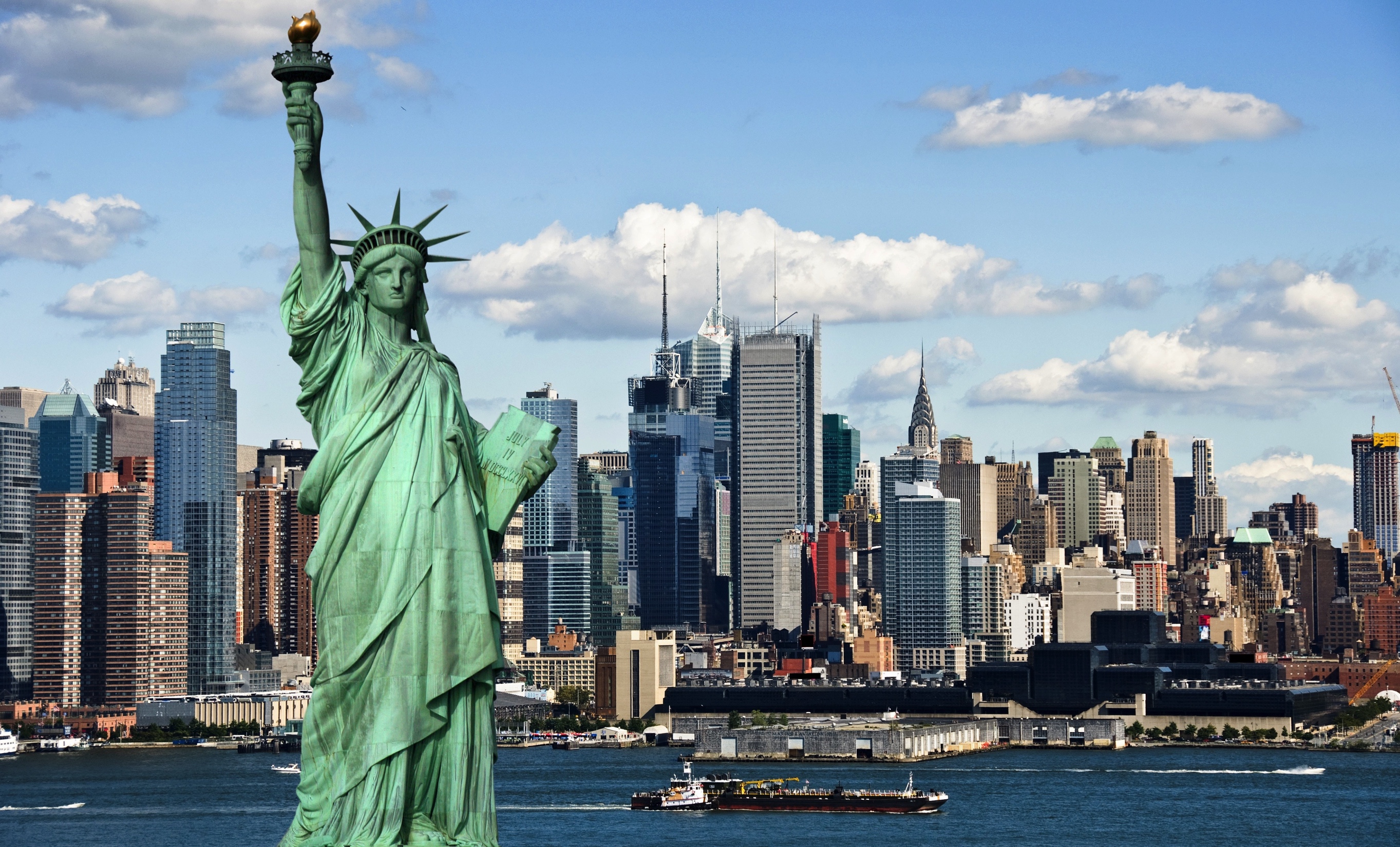 03
语法
GRAMMAR：The Verb 是（shì）
EXAMPLE：A：你是老师吗？
                           nǐ shì lǎoshī ma ？
                     
                    
                      B：                       。
我是老师。
wǒ shì lǎoshī 。
GRAMMAR：The Verb 是（shì）
nǐ shì xuéshēng ma？
A：你是学生吗？
B：_________。
nǐ shì Jiékè rén ma？ 
A：你是捷克人吗？
B：_________。
nǐ shì lǎoshī ma？ 
A：你是老师吗？
B：_________。
nǐ shì běi jīng rén ma ？
A：你是北京人吗？
B：_________。
nǐ shì Zhōngguó rén ma ？
A：你是中国人吗？
B：_________。
nǐ shì Měiguó rén ma？ 
A：你是美国人吗？
B：_________。
GRAMMAR：Question Ending with 吗（ma）
Nǐ xìng Wáng ma ？
你姓王吗？
EXAMPLE：A：                         ？
                    
                          wǒ xìng Wáng 。
                     B：   我姓王。
GRAMMAR：Question Ending with 吗（ma）
A：                  ？
wǒ shì xuéshēng 
B：我是学生。
A：                  ？
wǒ shì Měiguó rén。 
B：我是美国人。
A：                  ？
wǒ shì Jiékè rén 
B：我是捷克人。
A：                  ？
wǒ jiào WángPéng 
B：我叫王朋。
A：                  ？
Wáng lǎoshī shì Měiguó rén。 
B：王老师是美国人。
A：                  ？
    wǒ xìng Lǐ 
B：我姓李。
A：                  ？
wǒ yě shìlǎo shī 
B：我也是老师。
A：                  ？
Lǐ xiānshēng shì Zhōngguó xuéshēng 
B：李先生是中国学生。
A：                  ？
wǒ bú shì xuéshēng 
B：我不是学生。
GRAMMAR：The Negative Adverb 不（bù）
Nǐ shì Zhōngguó rén ma
EXAMPLE：A：你是中国人吗？
                    

                     B                             。
Wǒ bú shì Zhōngguó rén
    我不是中国人
GRAMMAR：The Negative Adverb 不（bù）
nǐ shì Lǐ Yǒu ma？
A：你是李友吗？
B：_________。
Nǐ jiào WángPéng ma？ 
A：你叫王朋吗？
B：_________。
nǐ shì lǎoshī ma？ 
A：你是老师吗？
B：_________。
nǐ shì běi jīng rén ma ？
A：你是北京人吗？
B：_________。
nǐ shì Zhōngguó rén ma ？
A：你是中国人吗？
B：_________。
nǐ shì Měiguó rén ma？ 
A：你是美国人吗？
B：_________。
nǐ shì Wáng xiānshēng ／wáng xiǎo jiě ma ？？
A：你是王先生／王小姐吗？
B：_________。
nǐ shì xìng Lǐ ma ？
A：你是姓王吗？
B：_________。
nǐ shì xìng Wáng ma ？
A：你是姓王吗？
B：_________。
GRAMMAR：The Adverb 也（yě）
WángPéng shì Zhōngguó rén。
EXAMPLE：A：王朋是中国人。
                    

                     B                             ？
Nǐ yě shì Zhōngguó rén ma？ 
你也是中国人吗
Practice：
1.李友是学生。／王朋是学生
2.你是美国人。／我是美国人。
3.李小姐不是老师 。／李先生不是老师。
4.你不姓李。／我不姓李。
5.李友不是中国人。／王朋不是中国人。
6.李小姐是北京人。／李先生是北京人。
李友是学生，王朋也是学生。
END